Working on behalf of
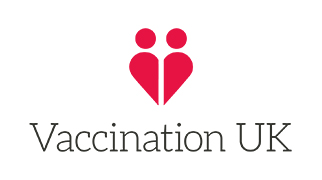 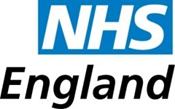 Flu Vaccination Final Reminder
Please note this is NOT the Covid vaccination. 




Dear Parent/Carer, 


We will soon be visiting your child’s school to deliver the Flu Vaccination Nasal Spray or IM Non porcine alternative

Children who have the flu vaccine are less likely to pass the virus on to friends and family, especially those who may be at greater risk from flu, such as young babies, elderly people or friends and relatives with a serious health condition.

This is the final chance to complete a consent for your child online. The Portal link will close on:
  Wednesday 4th October 2023


Please click HERE to give consent, or to decline the vaccine, if you have not done so already


IF YOU HAVE ALREADY SUBMITTED A CONSENT FORM – PLEASE DO NOT SUBMIT ANOTHER ONE. PLEASE CHECK YOUR EMAILS INCLUDING YOUR JUNK INBOX FOR CONSENT CONFIRMATION 



Secondary School Only:

All parents, or those with parental responsibility, are asked for consent and will usually make this decision jointly with their children. In secondary schools, some young people may be mature enough to provide their own consent. This sometimes occurs if a parent has not returned a consent form but the child still wishes to have the vaccine on the day of the session. Every effort will be made to contact the parent to seek their verbal consent. This is a well-established process which you will be familiar with from other school-based vaccination programmes.

By Law, for pupils who do not have parental consent, a health professional can assess if a child under the age of 16 can be considered competent to understand the benefits and risks.

Gillick competency assessment helps people who work with children to balance the need to listen to children's wishes with the responsibility to keep them safe.

Vaccination UK always encourage young people to share decisions about their healthcare with their parents and carers. Please discuss 

For further information on Gillick Competence please see links below:


Gillick competence and Fraser guidelines | NSPCC Learning

Consent to treatment - Children and young people - NHS (www.nhs.uk)
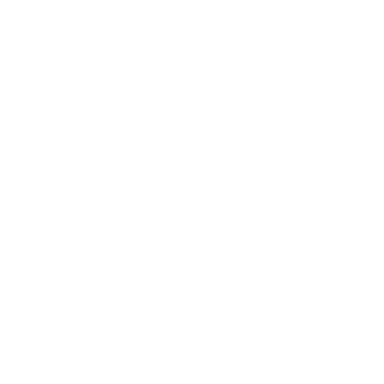 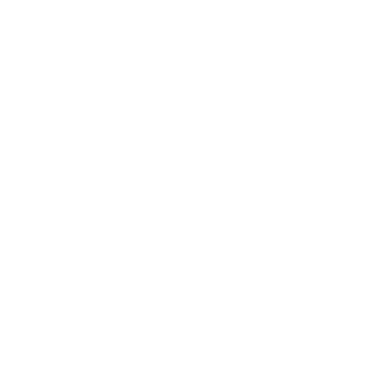 Supporting immunisation programmes - GOV.UK (www.gov.uk)


Yours Faithfully,
School Immunisation Team – 01472 514 800
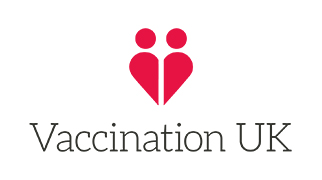